Suomi 1B
10. tunti
Sanni Heinzmann
Käännä suomeksi.
I am sitting in the sun on the big terrace of the new café in Kaivopuisto with my friend.

Then we take a taxi (=“we go by taxi”) to the city center to a small Finnish bar. 

In the night we sleep in a big hotel in a nice room in a soft bed.

Tomorrow we will go by boat to the small lake and swim in the blue water.
Oikeat vastaukset.
Word stems in bold.
1. I am sitting in the sun on the big terrace of the new café in Kaivopuisto with my friend.
Istun auringossa   uuden kahvilan   isolla terassilla   Kaivopuistossa   ystävän kanssa.

2. Then we take a taxi (=“we go by taxi”) to the city center to a small Finnish bar. 
Sitten menemme   taksilla   keskustaan   pieneen suomalaiseen baariin.

3. In the night we sleep in a big hotel in a nice room in a soft bed.
Yöllä nukumme   isossa hotellissa   kivassa/mukavassa huoneessa   pehmeässä sängyssä.

4. Tomorrow we will go by boat to the small lake and swim in the blue water.
Huomenna menemme   veneellä   pienelle järvelle   ja uimme sinisessä vedessä.
Millä matkustat?
Millä tulet kurssille?
Millä menet Helsingin keskustaan?

Millä voit matkustaa Töölöstä Kaivopuistoon?
Millä tulet yöllä baarista kotiin?
Millä voit matkustaa lentoasemalle?

Millä voit matkustaa Tukholmaan?
Millä voit matkustaa Lappiin?

Millä matkustat sinun kotimaahan?
Matkustatko kotiin jouluna?
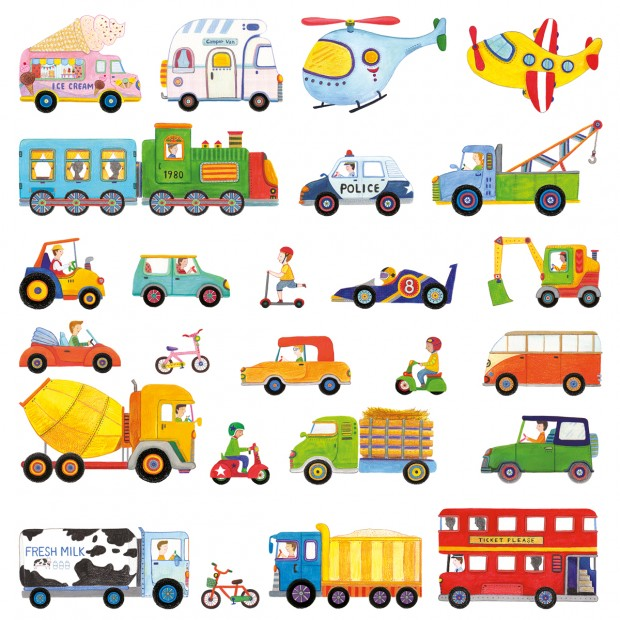 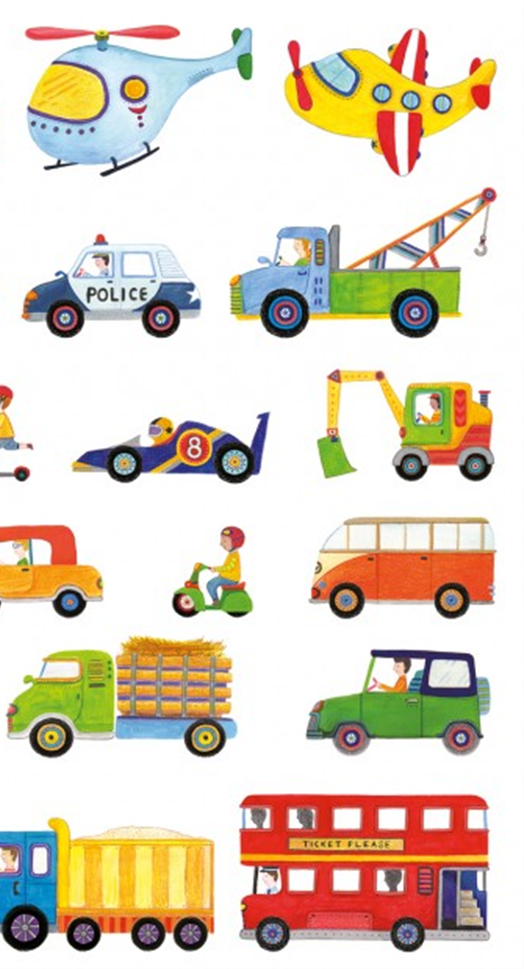 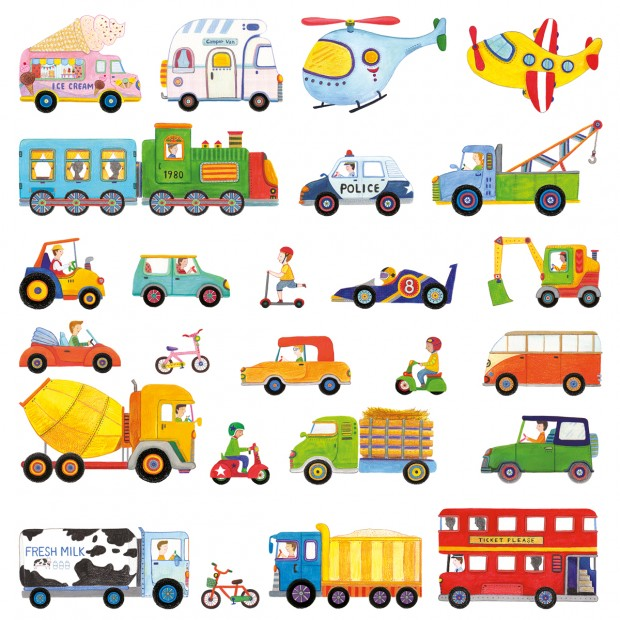 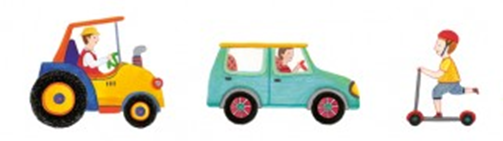 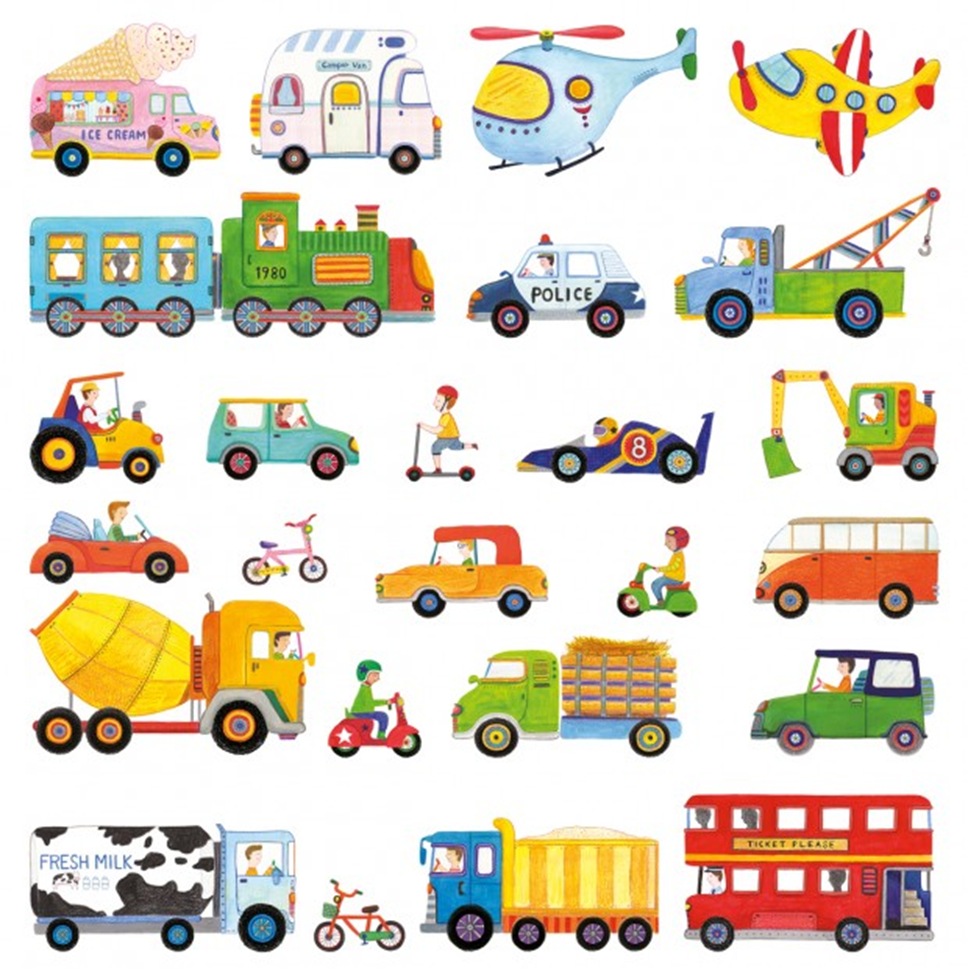 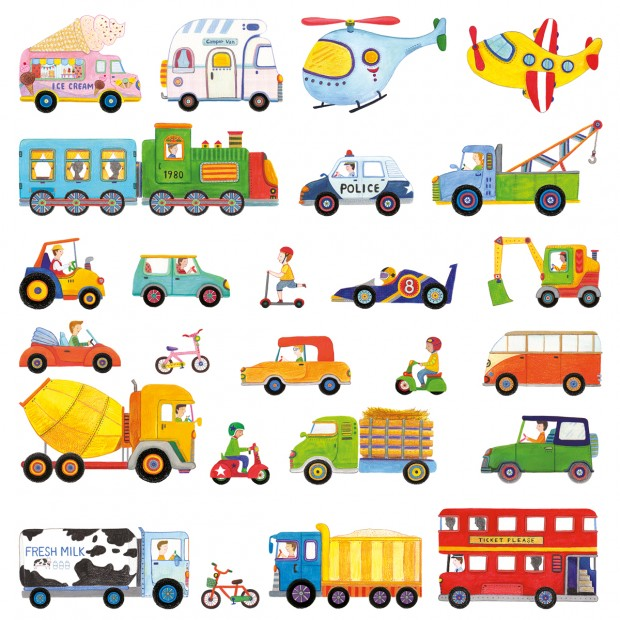 Millainen sinun loma on?
Please practise talking about your holiday.
Use the questions on the next slide to help you to talk about your holiday.
The words in blue are suggestions for possible answers.
Notice that you need to put the words in the right form to use them in a sentence.
You can start with reading the sample story on the last slide.
Millainen sinun loma on?
Mihin matkustat?
Milloin lähdet lomalle?
Kenen kanssa matkustat?
   ystävä		perhe			yksin?			…
Missä asut?
   hotelli		teltta			ystävän koti?		…
Millä matkustat?
   lentokone		juna			bussi			auto? 		…
Missä käyt?
   museo		teatteri		ooppera		näyttely? 	…
Missä syöt?
   ravintola		kahvila		ystävän koti?		…
Millainen sinun loma on?
SAMPLE STORY:
Mihin matkustat?	 Minä matkustan Phuketiin Thaimaahan.

Milloin lähdet lomalle?	 Lähden lomalle joulukuussa.

Kenen kanssa matkustat?    Menen lomalle minun perheen kanssa.

Missä asut?   Me asumme pienessä mukavassa hotellissa rannalla.

Millä matkustat?   Matkustamme tietysti lentokoneella. Matka on pitkä!

Missä käyt?   Käymme vain rannalla ja uimme paljon. Ehkä menemme myös veneellä saarelle. Emme käy museossa tai teatterissa.

Missä syöt?   Syömme ihanaa thaimaalaista ruokaa katukahvilassa tai ravintolassa. Illalla juomme cocktaileja rantabaarissa. 